ОТЧЕТ
Главы Администрации 
Быстрогорского сельского поселения 
Тацинского района
за 2 полугодие 2022 года
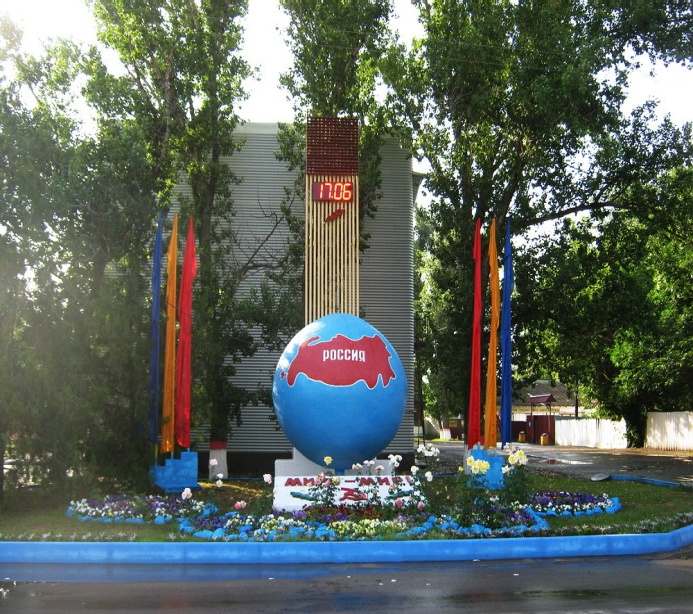 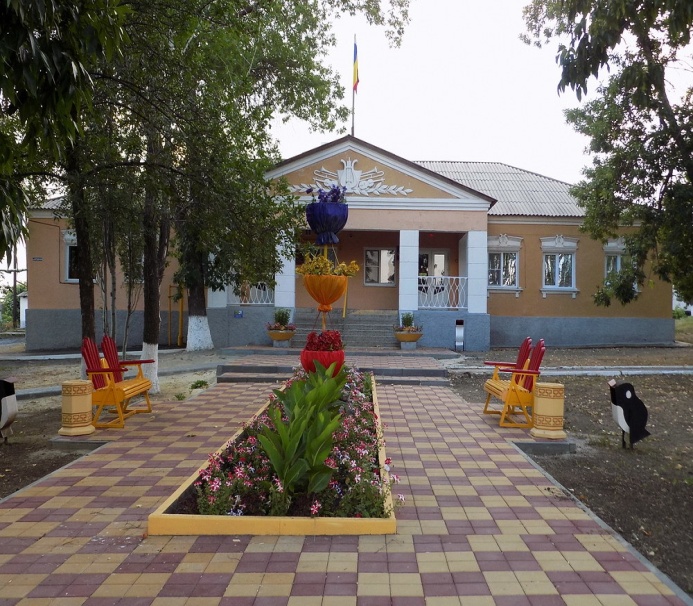 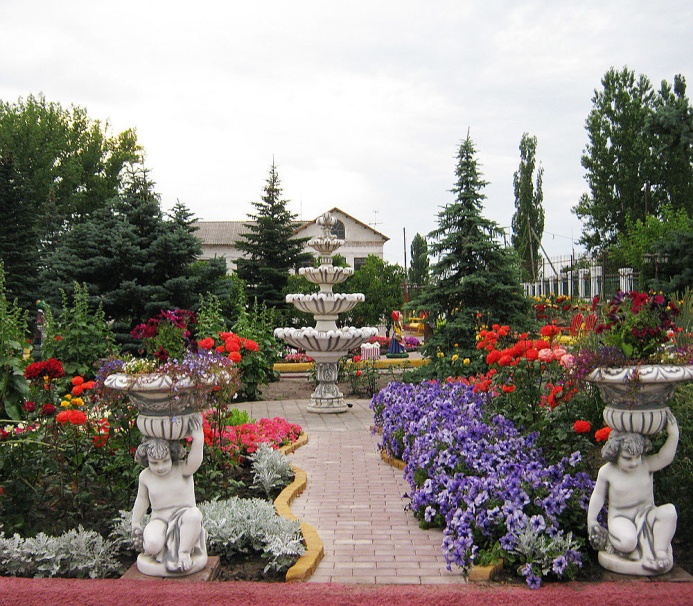 Администрация Быстрогорского
сельского поселения
Полномочия сельского поселения определены Федеральным законом от 06.10.2003 № 131-ФЗ, в их числе:
Формирование и исполнение бюджета. Контроль за его исполнением
Участие в предупреждении и ликвидации последствий чрезвычайных ситуаций в границах поселения
Обеспечение первичных мер пожарной безопасности
Администрация Быстрогорского
сельского поселения
Полномочия сельского поселения определены Федеральным законом от 06.10.2003 № 131-ФЗ, в их числе:
Благоустройство территории
Развитие на территории поселения физической культуры
Организация культурного досуга
Администрация Быстрогорского
сельского поселения
Информация о поселении
Общая площадь поселения – 6,39 кв. км.
Численность населения по состоянию на 01.01.2022 – 2844 человека
16 ЛПХ, в которых  выращивается 131 голова КРС, 199 голов свиней, 97 голов коз и овец, птицы – 7000 голов
Администрация Быстрогорского
сельского поселения
Воинский учет
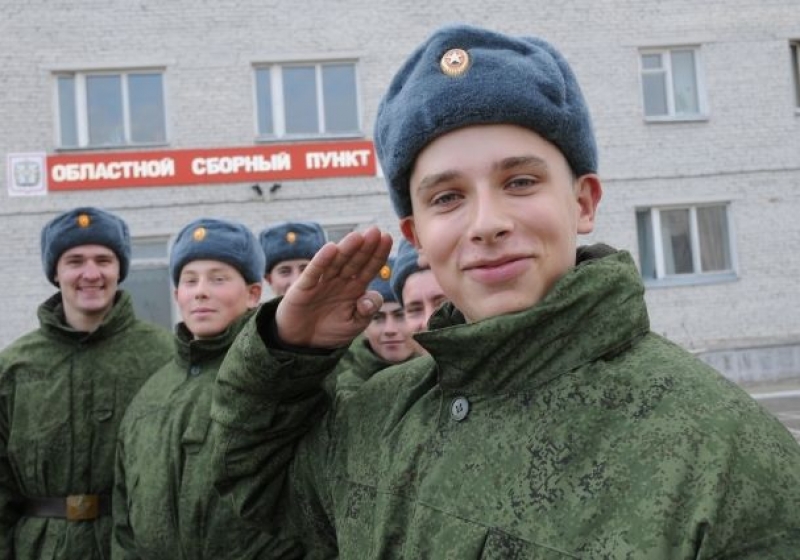 Федеральный закон от 28.03.1998 
 № 53-ФЗ                          «О воинской обязанности и военной службе»
Администрация Быстрогорского
сельского поселения
Исполнение бюджета поселения
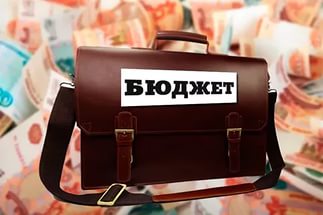 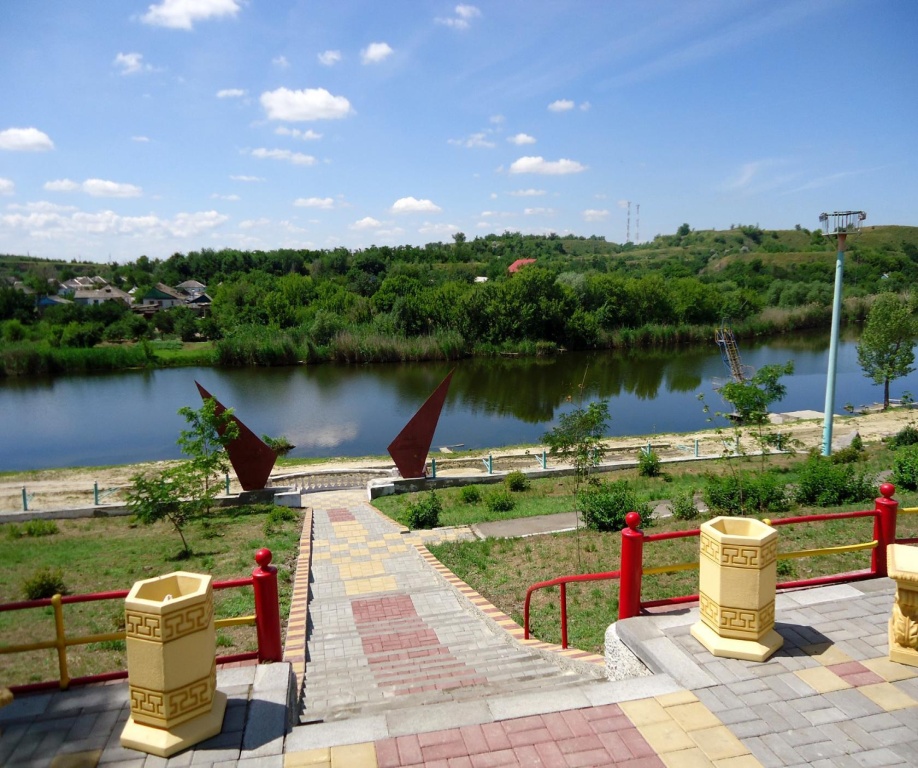 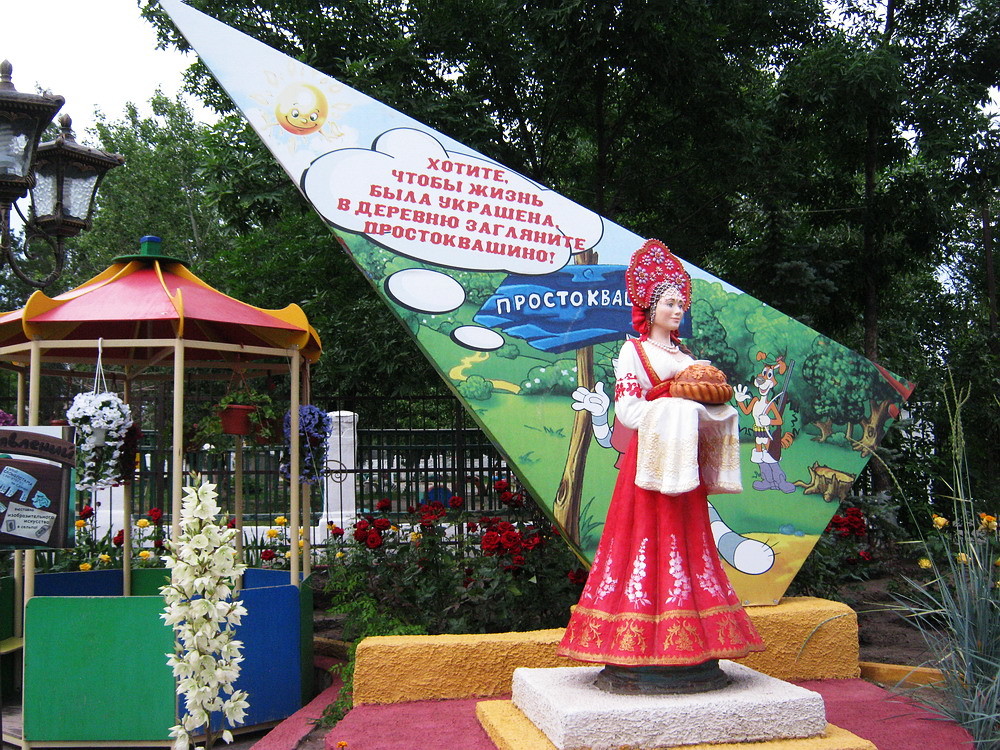 Администрация Быстрогорского
сельского поселения
Исполнение налоговых и неналоговых 
доходов бюджета поселения
тыс.рублей
Администрация Быстрогорского
сельского поселения
Структура налоговых и неналоговых доходов бюджета Быстрогорского сельского поселения
Администрация Быстрогорского
сельского поселения
Финансовая поддержка из областного бюджета по итогам 2 полугодия 
2022 года
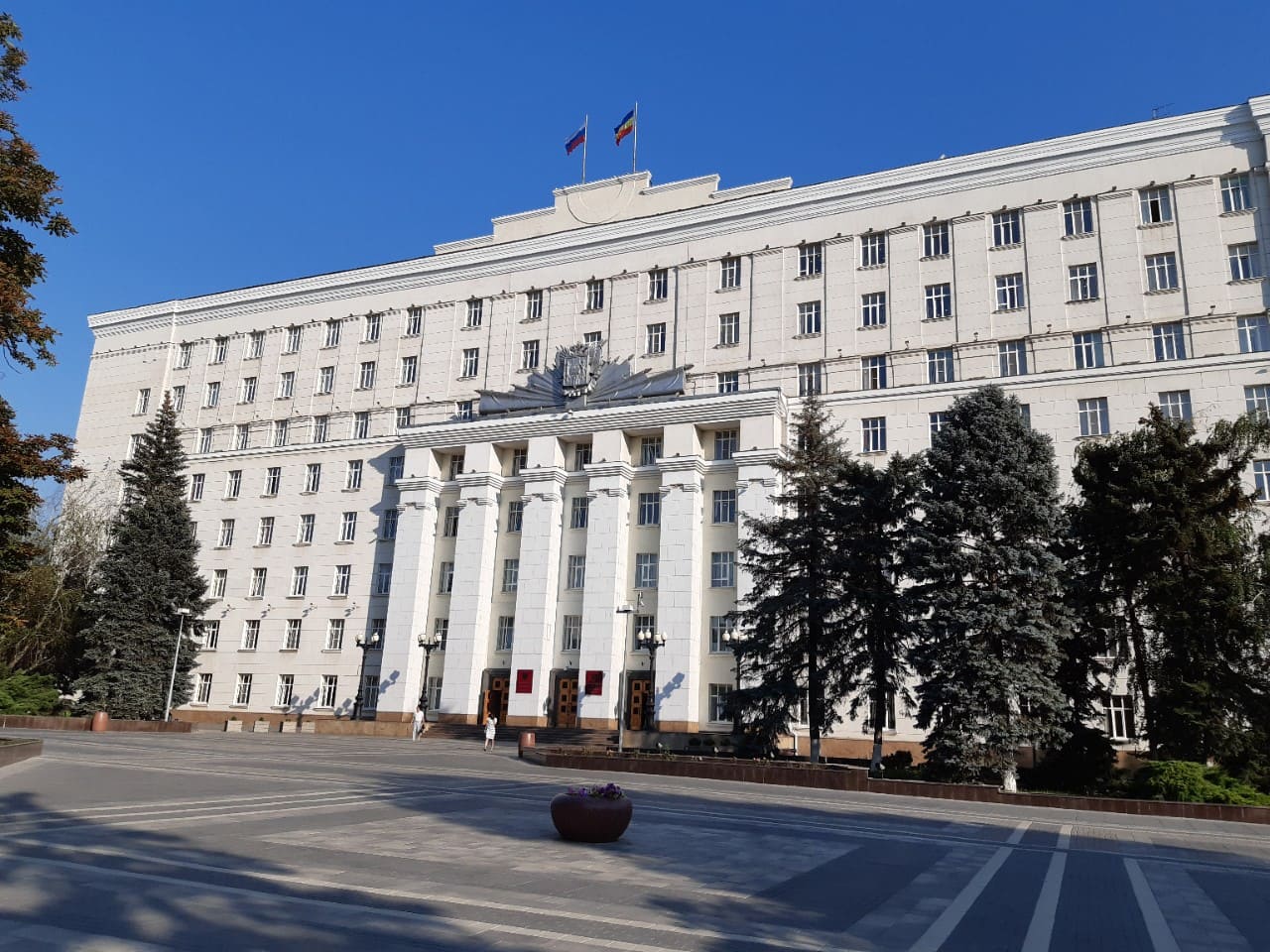 Дотация на выравнивание бюджетной обеспеченности бюджета
3092,7 тыс. рублей
Дотация на сбалансированность бюджета
1596,2 тыс. рублей
Администрация Быстрогорского
сельского поселения
Финансовая поддержка из бюджета Тацинского района
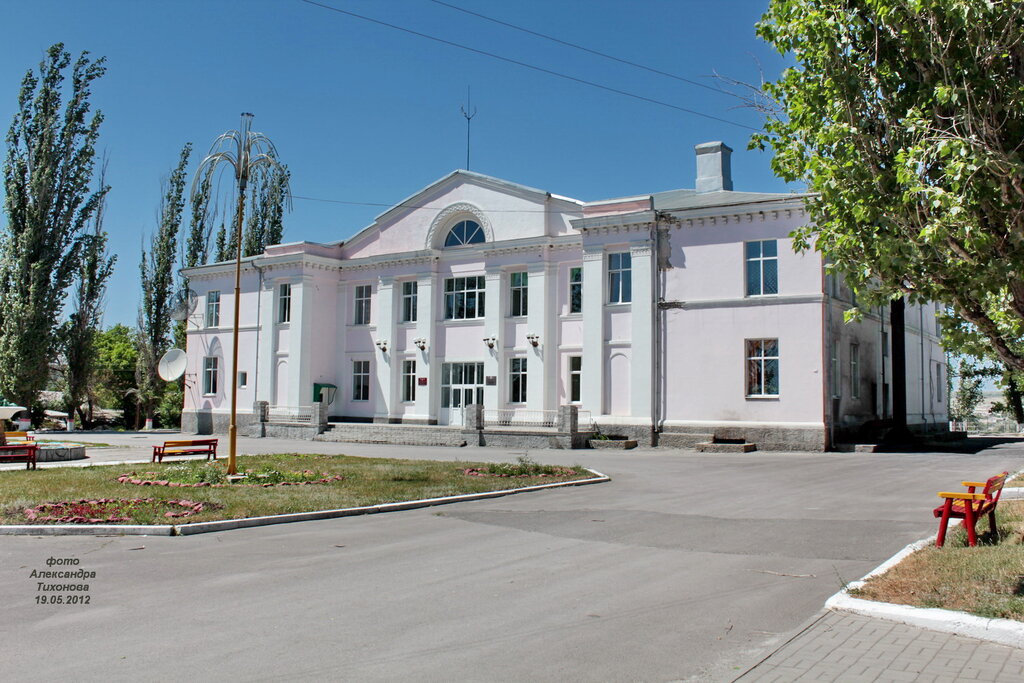 576,9 тыс. рублей  
текущий ремонт в котельной сельского Дома культуры
Администрация Быстрогорского
сельского поселения
Финансовая поддержка из бюджета Тацинского района
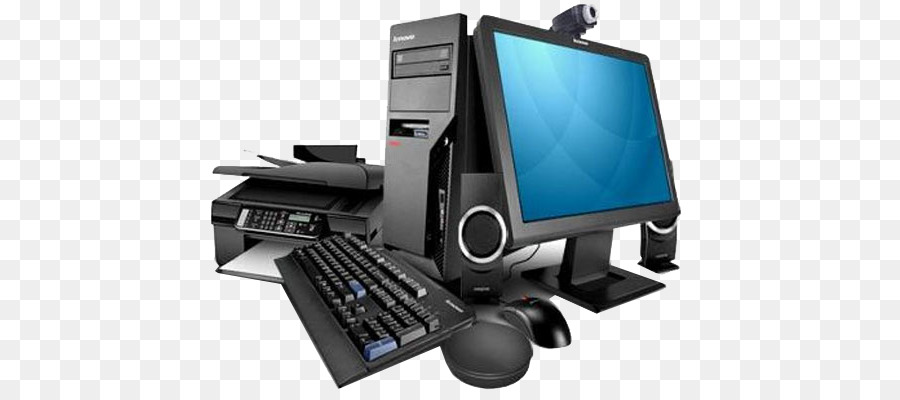 136,7 тыс. рублей  
приобретение компьютерной и оргтехники за счет средств резервного фонда Администрации Тацинского района
Администрация Быстрогорского
сельского поселения
Общегосударственные вопросы
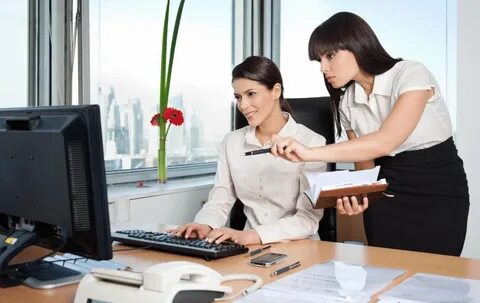 3731,3 тыс. рублей
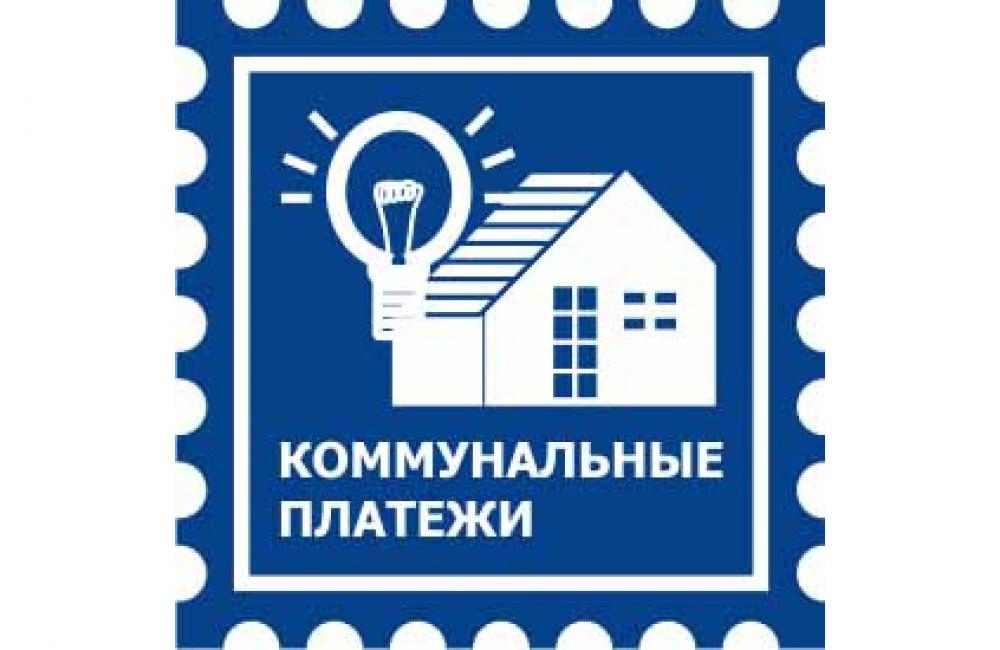 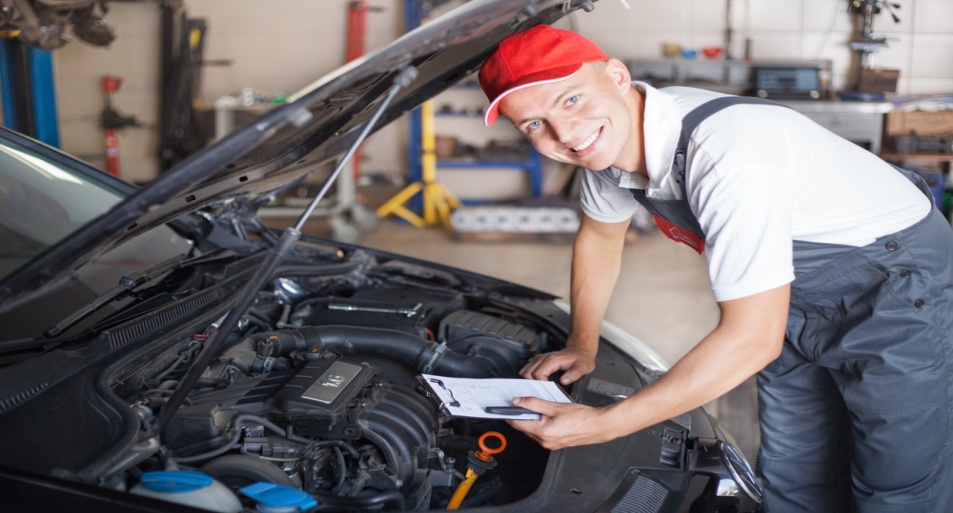 Администрация Быстрогорского
сельского поселения
Национальная безопасность и правоохранительная деятельность
14,1 тыс. рублей
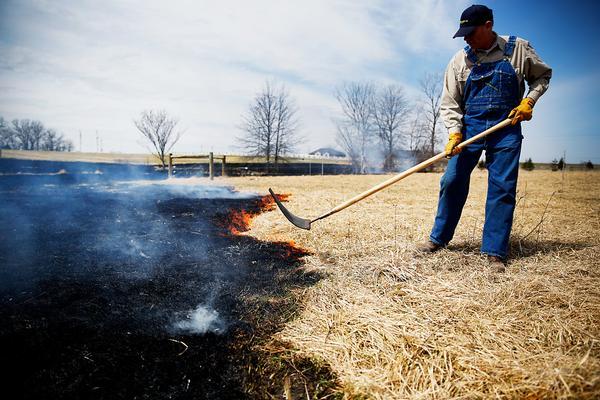 Администрация Быстрогорского
сельского поселения
Дорожная деятельность
994,5 тыс. рублей
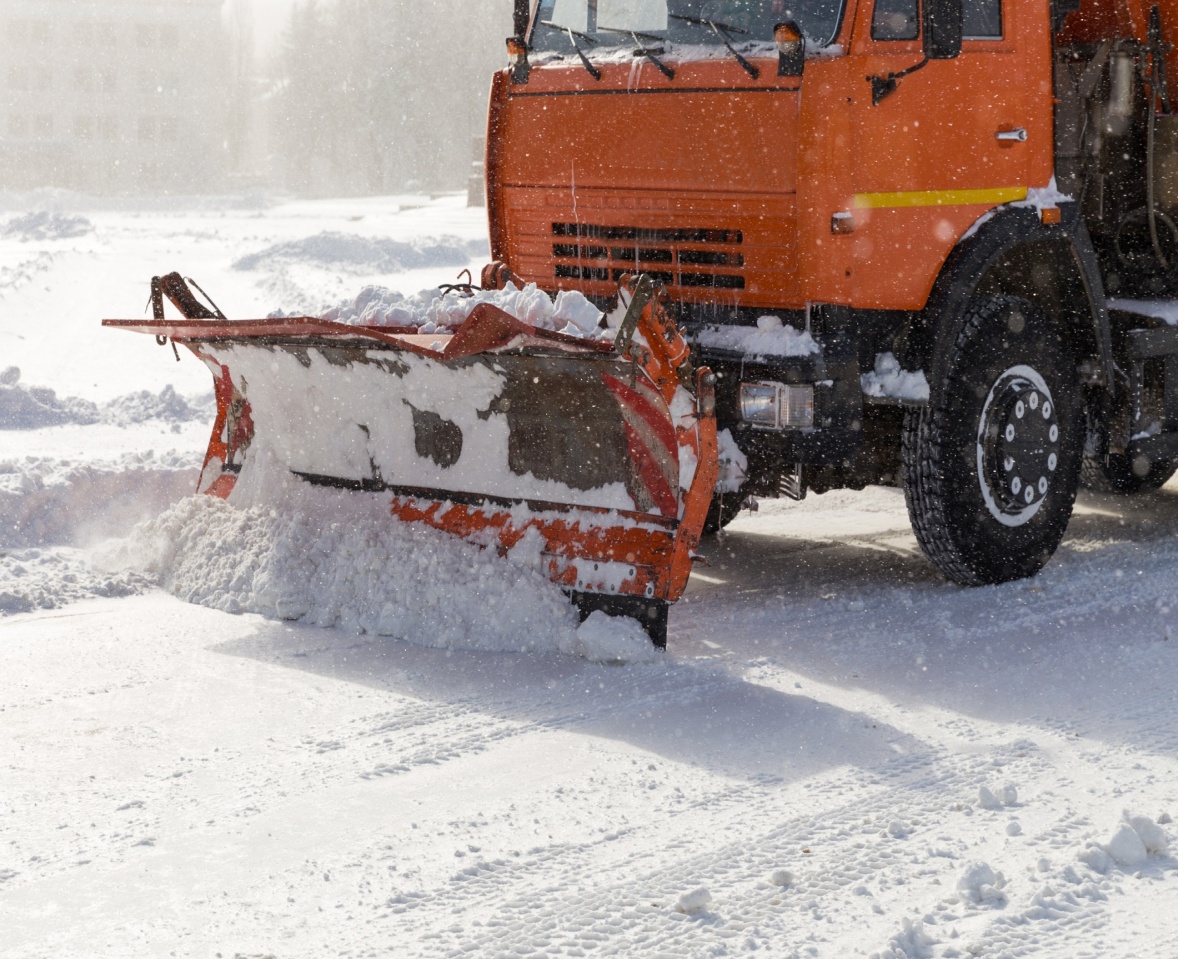 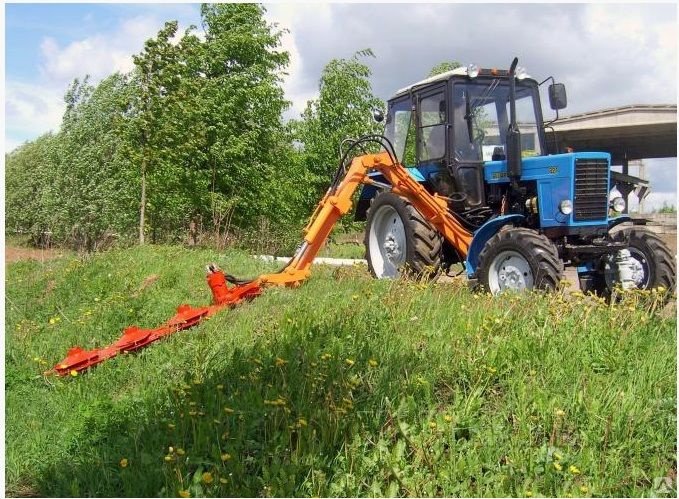 Администрация Быстрогорского
сельского поселения
БЛАГОУСТРОЙСТВО
616,5 
тыс. рублей
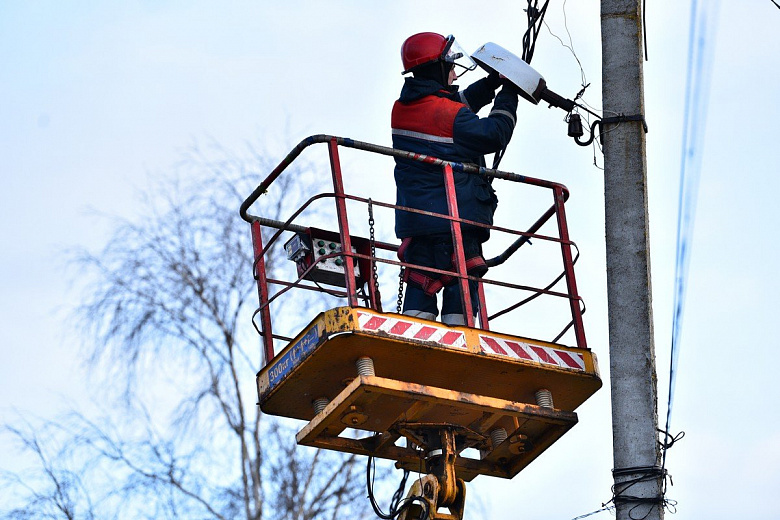 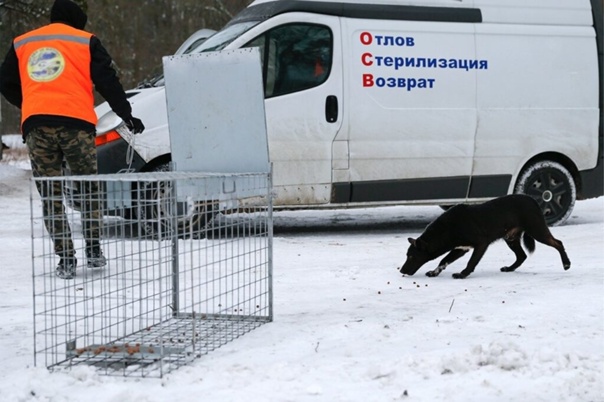 Администрация Быстрогорского
сельского поселения
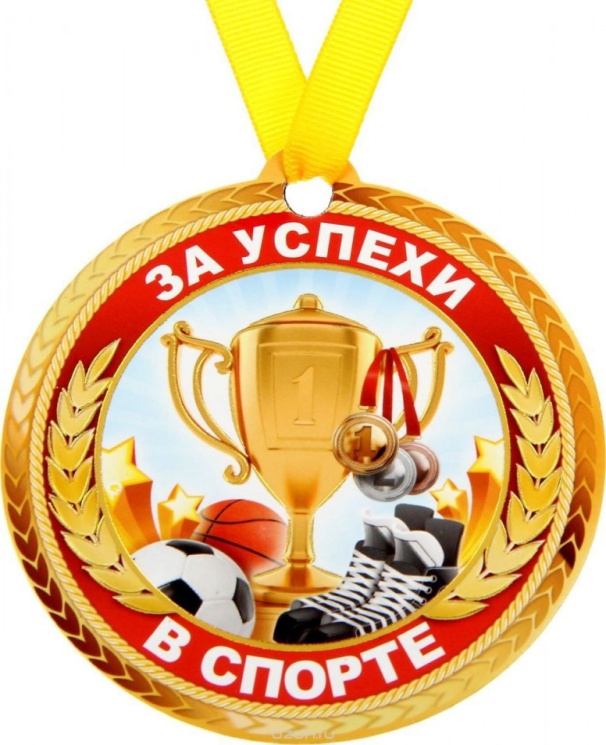 42,3 тыс. рублей
СПОРТ
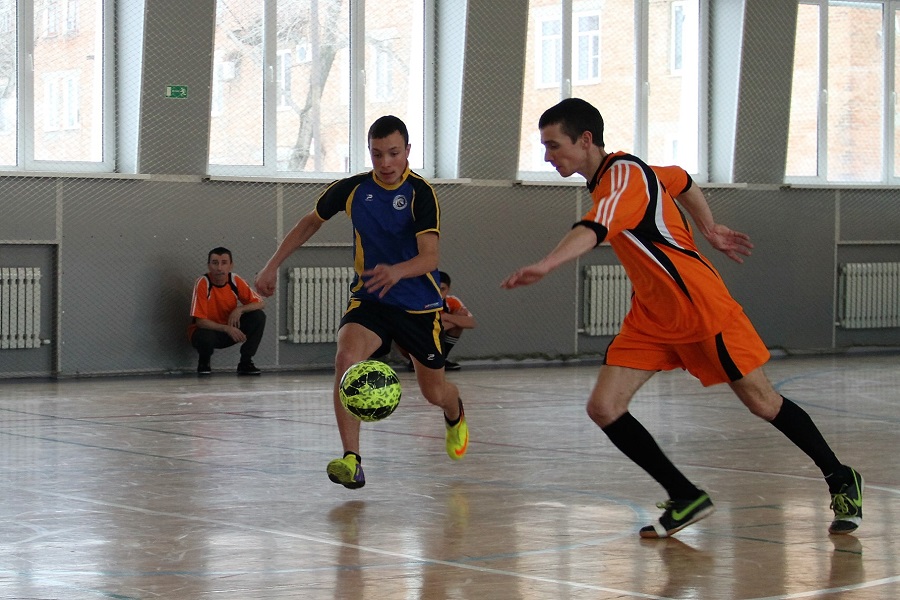 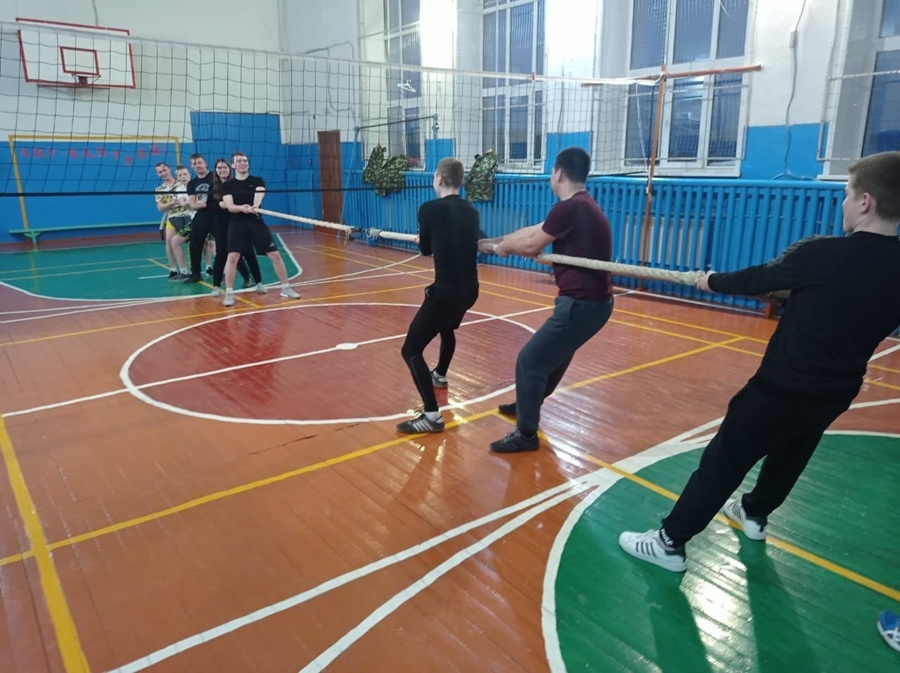 Администрация Быстрогорского
сельского поселения
КУЛЬТУРА
1852,1 тыс. рублей
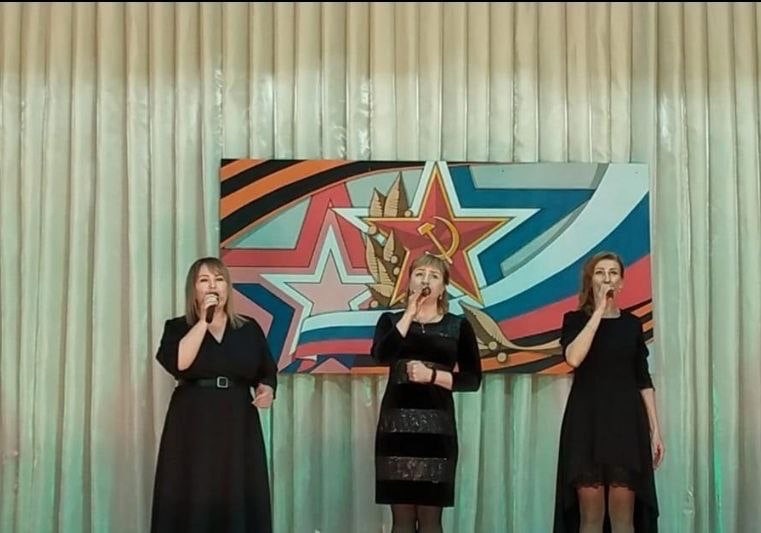 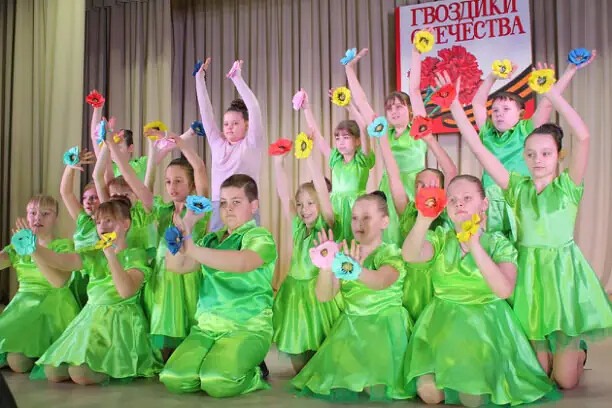 Администрация Быстрогорского
сельского поселения
Доклад окончен, 
благодарю за внимание!